Ｎ
彦根市地域包括支援センター担当圏域図
彦根市地域包括支援センターすばる
　　彦根市鳥居本町６７０
　　（デイサービスセンター鈴の音内）
　　　TEL　２１－５４１２　　FAX　２１－５４６４
　　　担当学区　鳥居本
　　彦根市後三条町３５０－３
　　（鈴木ヘルスケアサービス㈱内）
　　　TEL　２４－０４９４　　FAX　２４－０４０８
　　　担当学区　城東・佐和山
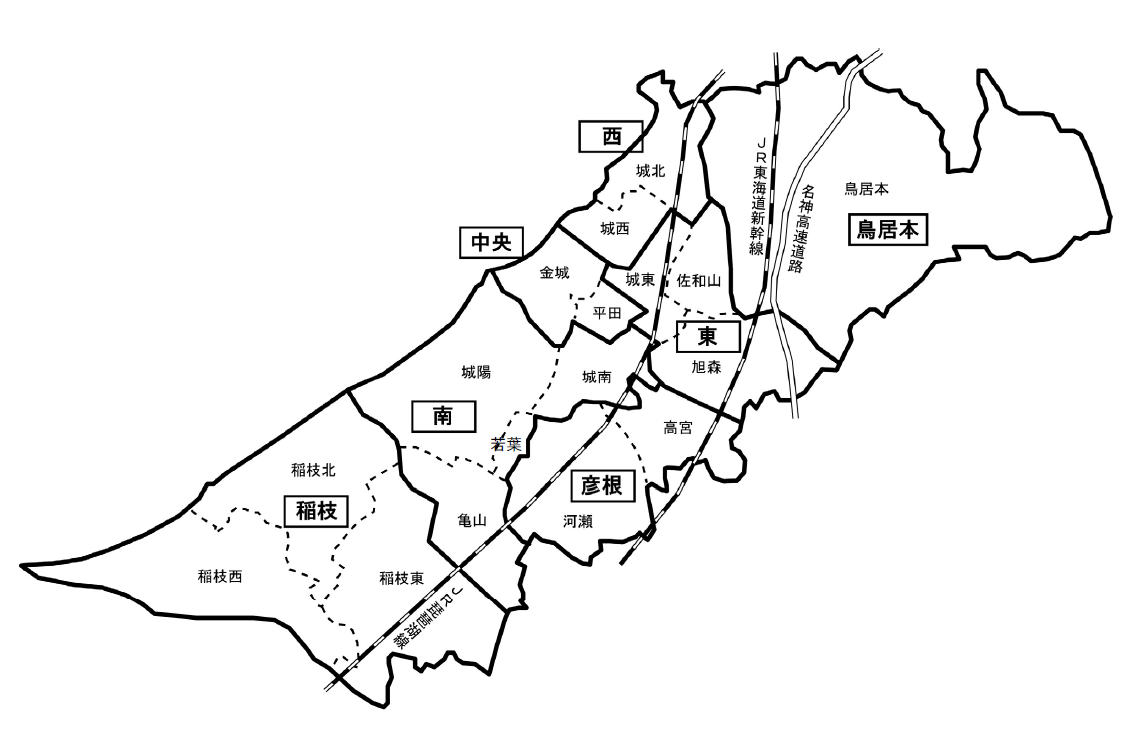 彦根市地域包括支援センターハピネス
　 彦根市馬場１－５－５
　 （彦根市北デイサービスセンター内）
 　　TEL　２7－６７０２　　FAX　２１－０３０２
　　 担当学区　城西・城北
彦根市地域包括支援センターふるさと
　　彦根市開出今町１３５１－３
 　（近江ふるさと会館内）
 　　TEL　４７－３９９３　　FAX　４７－５１２０
　　 担当学区　平田・金城
彦根市地域包括支援センターいなえ
　　彦根市下岡部町６３２
　　（JA東びわこ旧稲村支店）
　　 TEL　４７－３３２０　　FAX　４７－３３１５
　　 担当学区　稲枝東・稲枝北・稲枝西
彦根市地域包括支援センターゆうじん
　 彦根市竹ケ鼻町８０　（アロフェンテ彦根内）
 　 TEL　２１－３３４１　　FAX　２１－３３０６
　　担当学区　城南・高宮・旭森
彦根市地域包括支援センターきらら
  　 彦根市川瀬馬場町１０１５－１
　   （彦根市デイサービスセンターきらら内）
　　　TEL　２８－９３２３　　FAX　２８－９３２２ 　   
　　　担当学区　城陽・若葉・河瀬・亀山